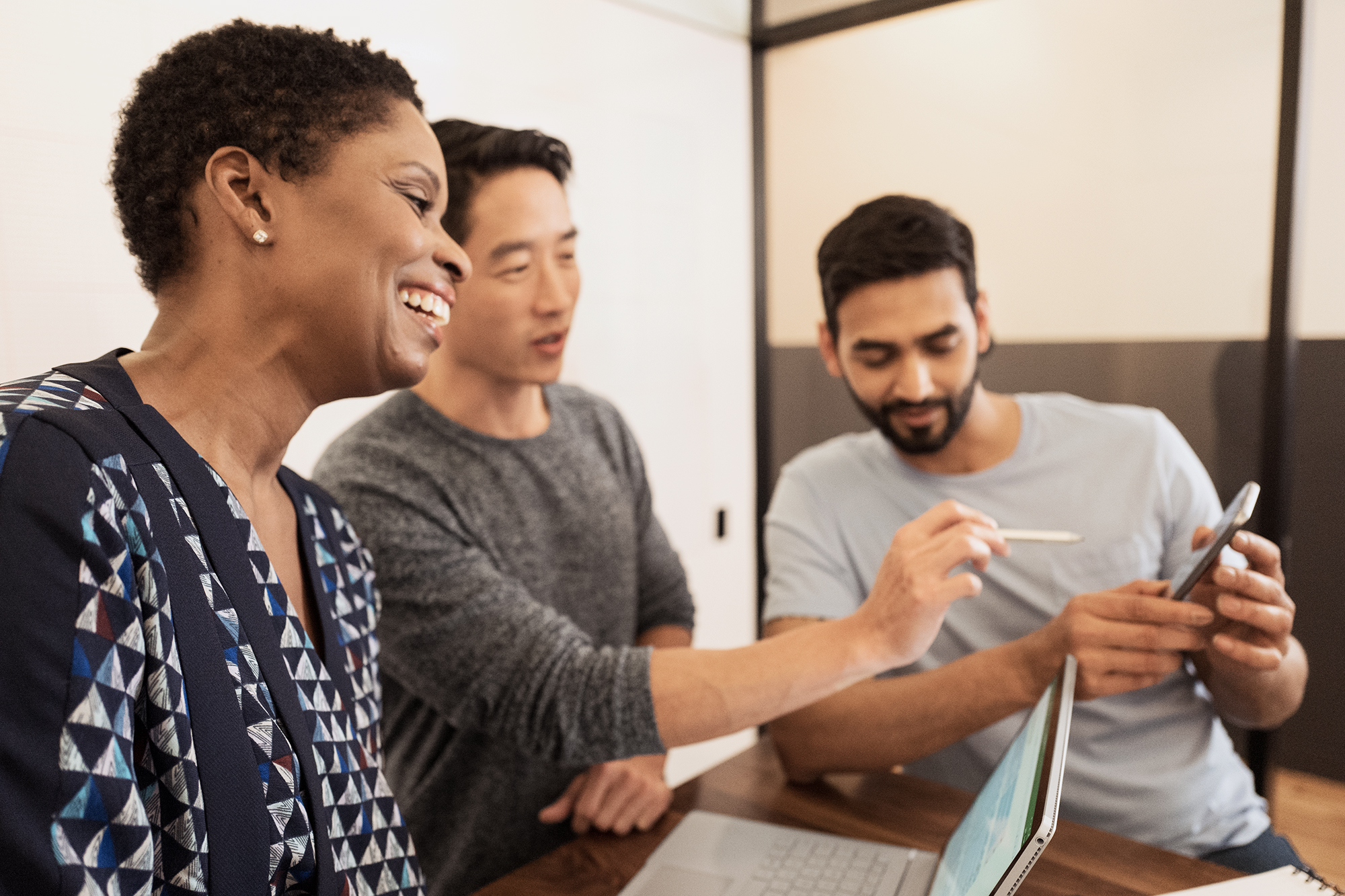 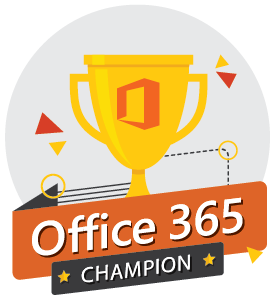 Office 365 Champion Community
November 2019 Monthly Meeting

Karuana Gatimu
Customer Advocacy Group
[Speaker Notes: Join our worldwide program at https://aka.ms/O365Champions

Materials included in this deck are free to use in your daily work.
Please reference our program as the source of this information.

For questions or comments please reach out in the Drive Adoption or Champion’s Corner forums of the Microsoft Technical Community at https://aka.ms/DriveAdoption]
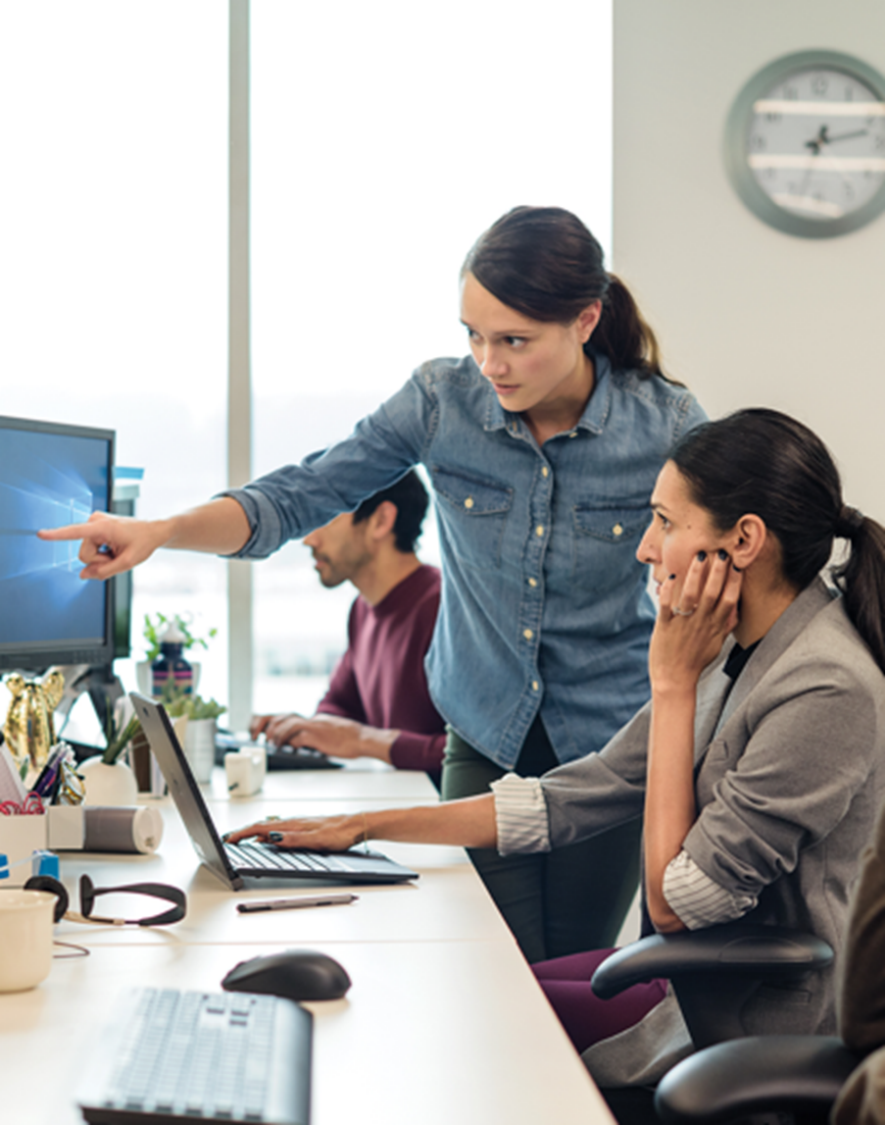 The successful adoption of Microsoft 365 represents a change in behavior.  It is more than a set of products—it is a fundamentally different way of working. This change is about people.And we are here to help.
[Speaker Notes: M365 has the potential to change the trajectory of an organization in many ways, besides the technology itself:

People fundamentally change the way they work
We enable a modern workplace and the optimization of Office 365
We provide the capability to accelerate the alignment of economic and cultural business drives
We allow organizations to enter a state of dynamic stability*

*“Dynamic stability is like riding a bicycle, where you cannot stand still, but once you are moving it is actually easier. It is not our natural state. But humanity has to learn to exist in this state.1”
1 Friedman, Thomas L. Thank you for Being Late. New York: Farrar, Straus and Giroux, 2016.

“The need to move to a highly flexible and adaptable digital approach is urgent. The applications required today are not going to last for 30 years. They are maybe only going to be used for maybe two, three years.2”
2 McKendrick, J. (2018. Jan 21) The ultimate technology success metric: owning the customer relationship. Retrieved from http://www.zdnet.com/article/business-transformation-before-technology/]
Agenda
Find prior meeting content at https://aka.ms/O365ChampionResources
https://aka.ms/M365Roadmap
Microsoft Resource Cheat Sheet
https://docs.microsoft.com
https://developer.microsoft.com
Visit Us
https://aka.ms/TechCommunity
Microsoft Technical Community

Product forums and blogs
Driving Adoption forum
Diversity & Inclusion forum
IT Pro & Adoption Documentation
Learn how to plan, deliver, adopt and manage Microsoft 365 products
Developer Documentation
Training, documentation, samples & communities for developers
Microsoft 365 Roadmap

All public feature delivery dates
Filter by product
Tools and Resources


https://aka.ms/MicrosoftAdoption
Microsoft Adoption Hub
Adoption resources for O365 services
O365 Champion sign up and Information
M365 Learning Pathways & Service Adoption Specialist course information
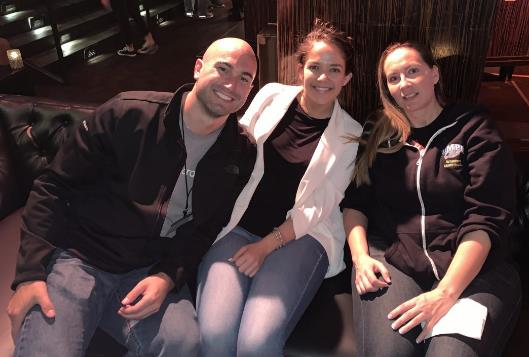 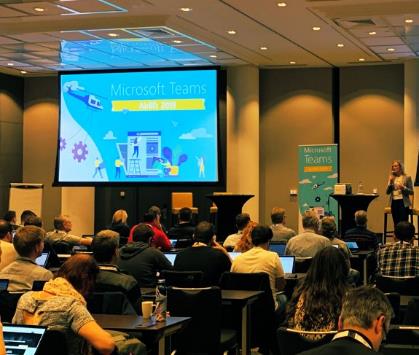 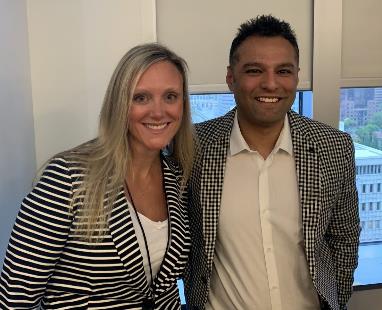 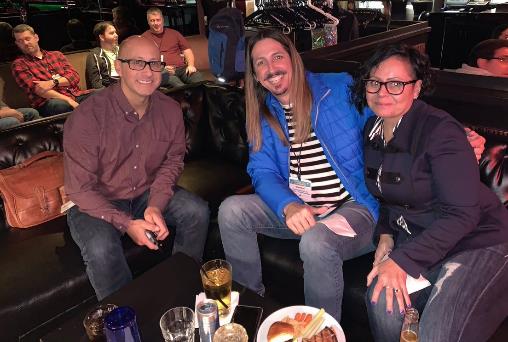 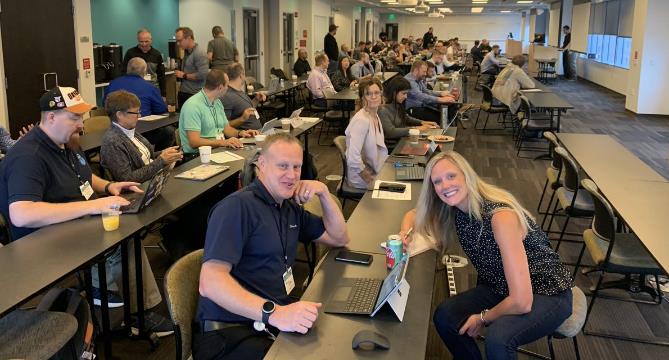 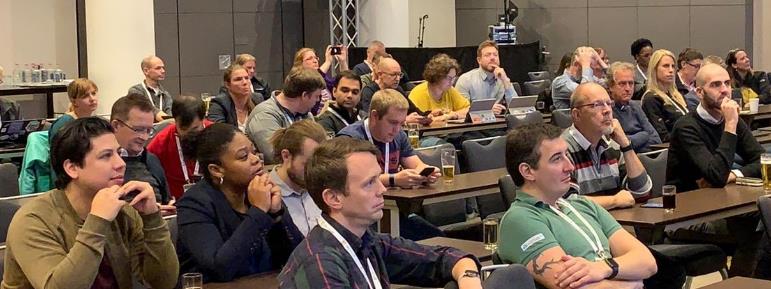 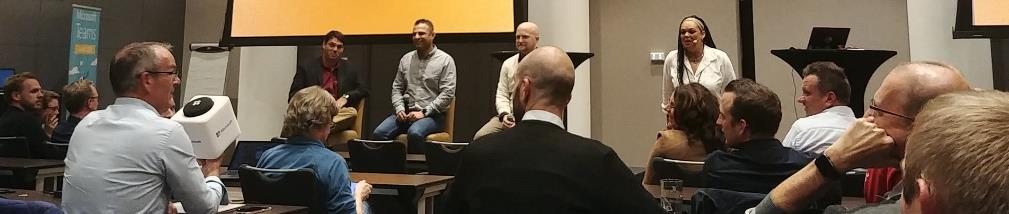 #MSSIgnite
Enthusiasm & Learning in Orlando
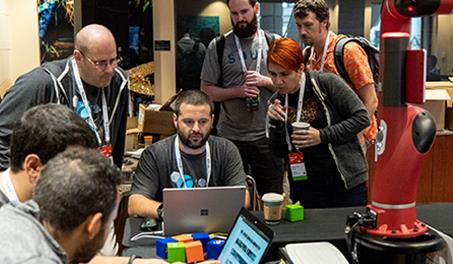 O365 Champion Meetup @ ESPC


December 5th @ 6pm

Register @ https://aka.ms/O365ChampionMixer
Events
It’s not too late!  Make your voice heard!
Complete our survey at https://aka.ms/O365ChampionSurvey
Building a Champions ProgramSara Bush
What can Champions do? Move mountains…
% of Adoption Active Usage
# of Teamwork Champions
100
74.9%
Moth over Month
Month-over-month in buildings with Champions
400
93.6%
April
May
June
July
August
September
October
November
450
94.9%
541
96.1%
640
98.4%
750
98.5%
906
98.8%
997
99.2%
The Art of Teamwork made the path clear…scale fast!
The Art of Teamwork training
Results
For every 1 person trained, 6 others had increased usage
1-Hour webinars
L100, L200, and Persona-based courses
Multiple times weekly
Three time zones
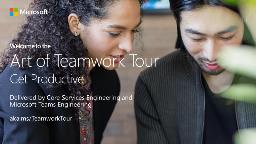 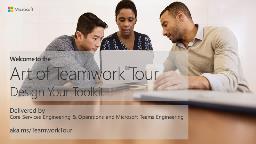 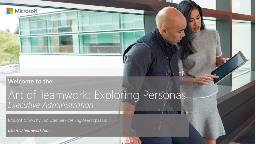 Art of Teamwork Get productiveLevel 100: Beginner
Learn how inner and outer loop conversations can help you decide which tool to use when
Art of Teamwork Design your toolkit Level 200: Intermediate
Learn how to help your workgroup decide what tool to use when
Art of Teamwork Exploring Personas—Executive Administration Level 200: Intermediate
Learn how to leverage Teams more deeply for core workstreams in the executive administration profession
“No AoT” means users who did not attend training; “AoT” are users who attended training; “Others in AoT Org” did not attend training but had same direct manager as someone who did
Champions lead the way
Employees in buildings with Champions…
Were the first to choose to use Teams more frequently than Skype for Business
Had the highest Teams Chat & Meeting usage in the company
Showed the earliest, most significant reduction in Email
Microsoft Upgrade Window
The Fundamentals
Recruit Well
Find your Evangelists 
“Make it Real” – swag & letter
Train the Trainer
#1 membership enabler – other Champions
Scale Fast
Go Global
Make Champions deliverables turn-key 
Make Champions local SMEs 
#1 awareness enabler – Make Champions identifiable
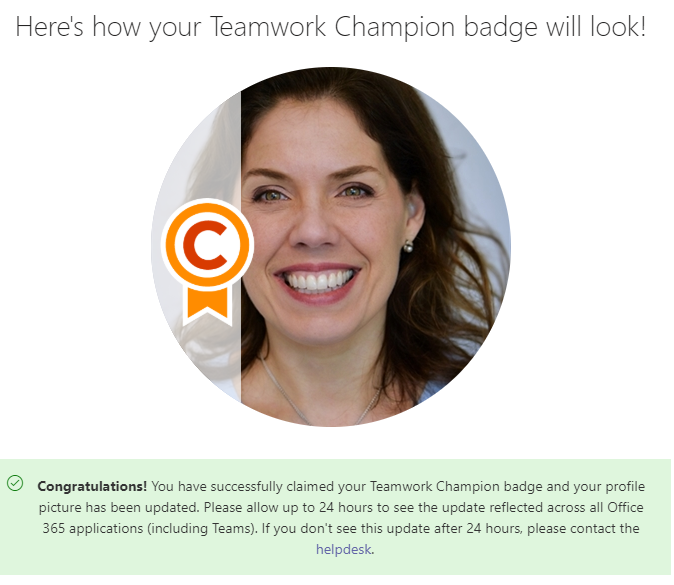 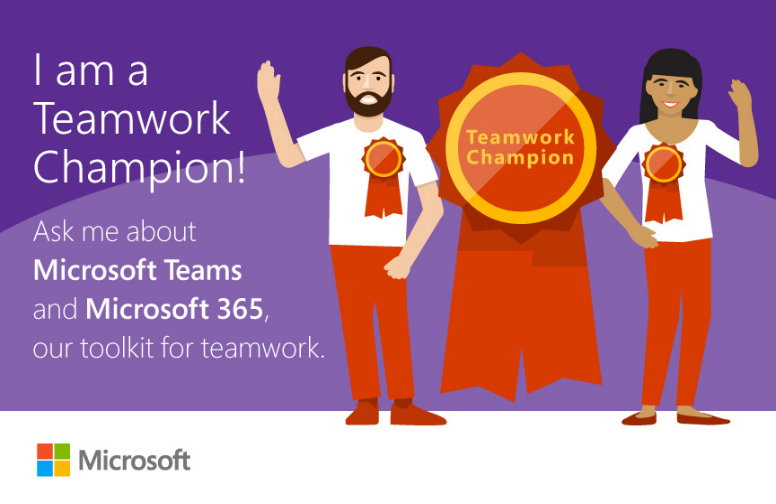 Champions Operationalized
Bring Users & Champions Together
Make Expectations Simple & Clear
Find a Champion
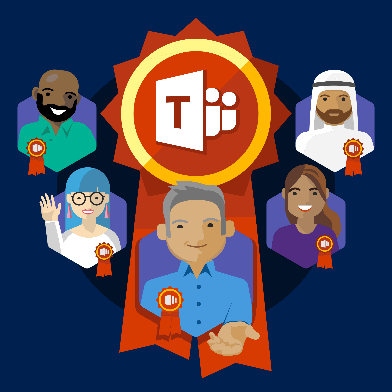 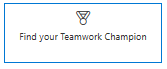 Looking for help? – Click here!
Become a Champion
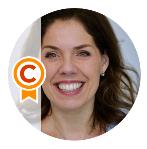 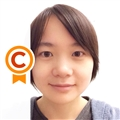 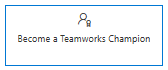 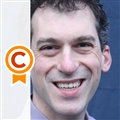 Join the community! – Click here!
Keeping the Community relevant & engaged
“
“
“
“
“
“
“
“
True Community: Champions helping Champions
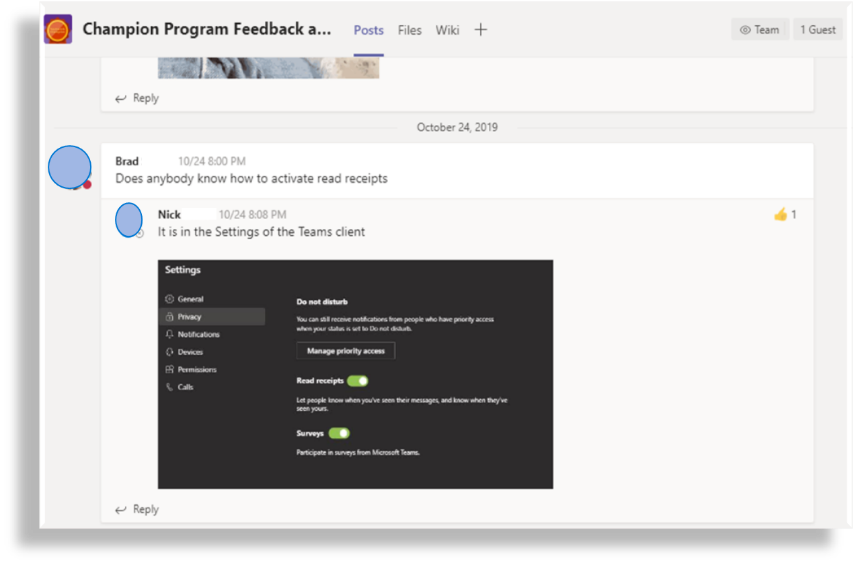 I’ve made new virtual ‘friends’ as I find people with common questions and comments to mine
Keep doing what you’re doing. This is a great program!”
Teamwork Champions Leaderboard
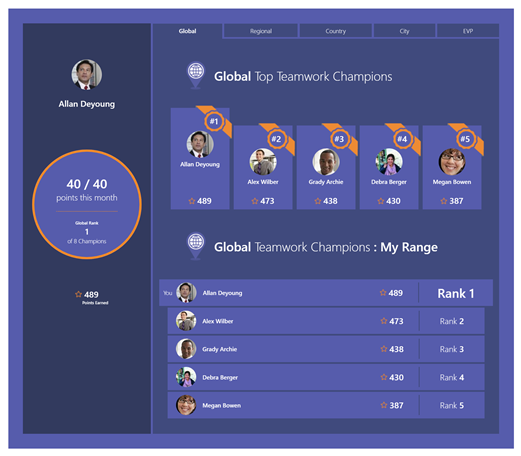 I love the Q&A that happens in the Champions Community. I’ve learned a lot in double-checking answers to questions that come up.
Hundreds of active users on daily basis
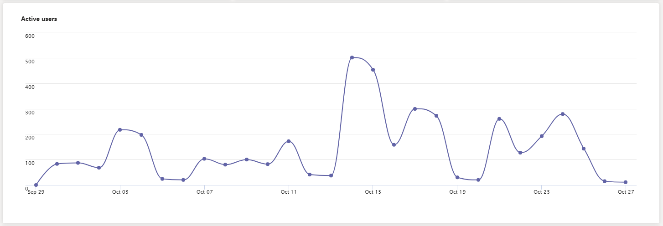 Champion Community is AWESOME! Great job bringing the community together.
What’s next for our Champions
The elements of Healthy Teamwork
Teamwork happens in Teams Channels
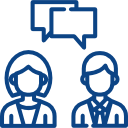 The team prioritizes transparency, align on best practices and create an environment where all voices are heard
Communicate
The team openly shares work, provides feedback and ensures information is discoverable, accessible and secure
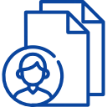 Share
The team agrees on priorities, accountabilities and goals; they share a strategy for success and have a plan to get there
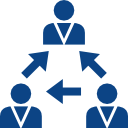 Collaborate
Productivity Score OverviewA.J. Smith
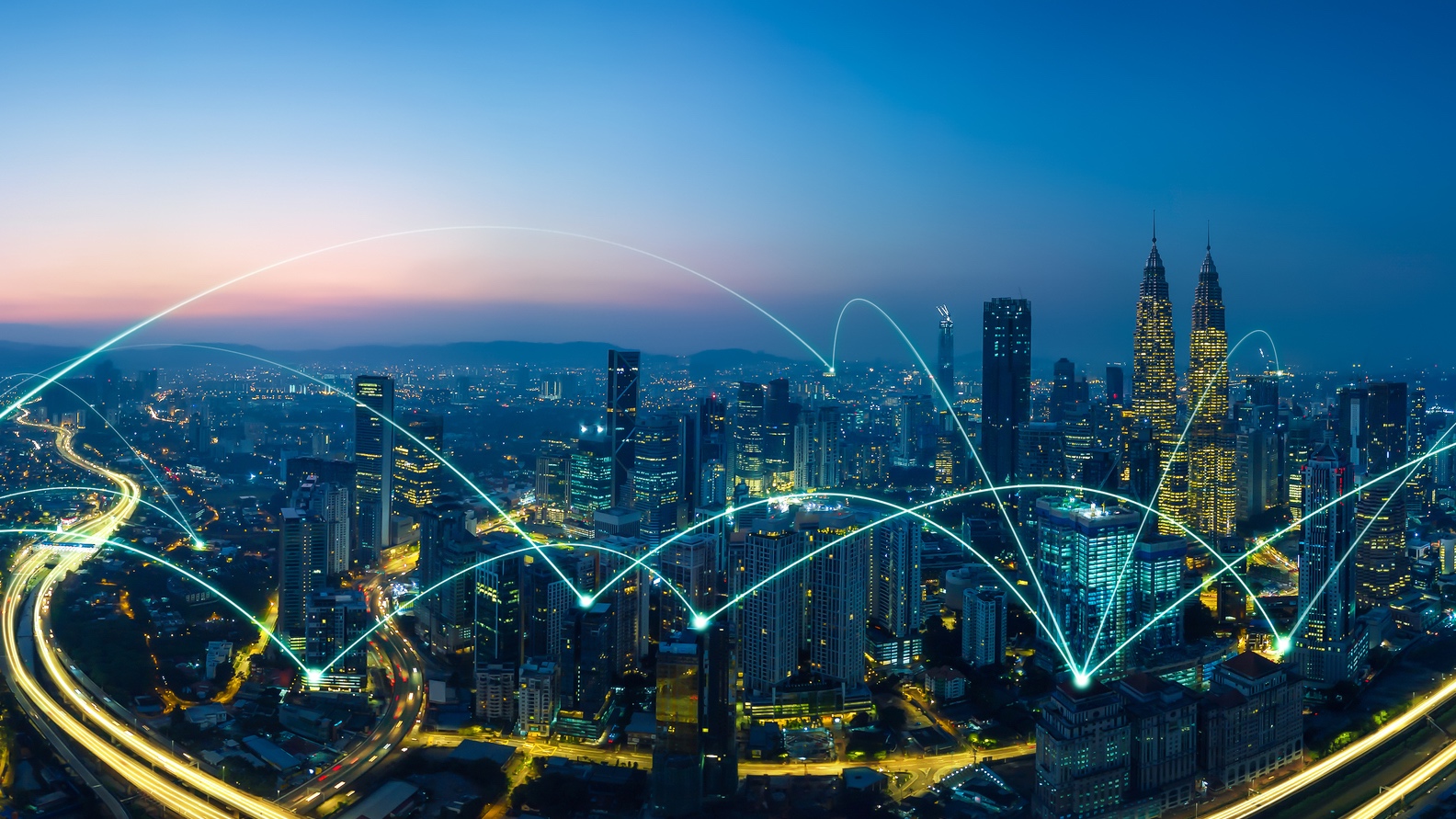 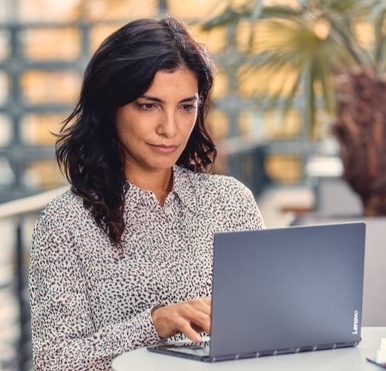 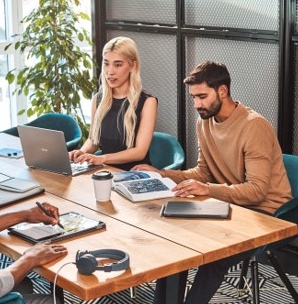 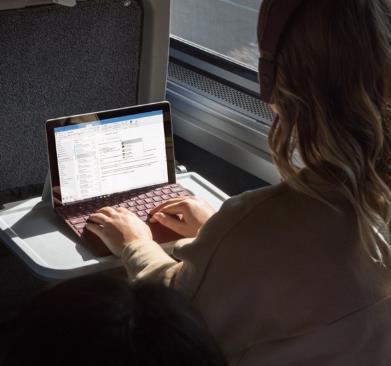 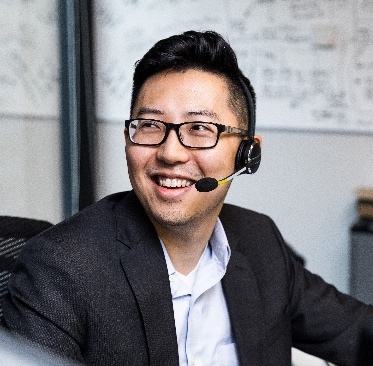 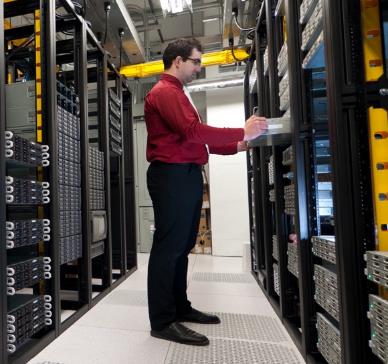 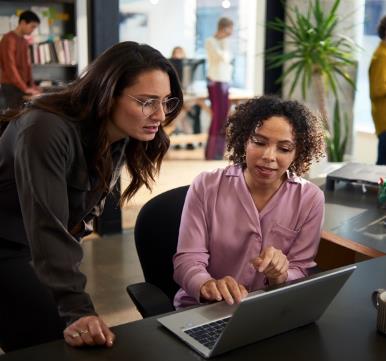 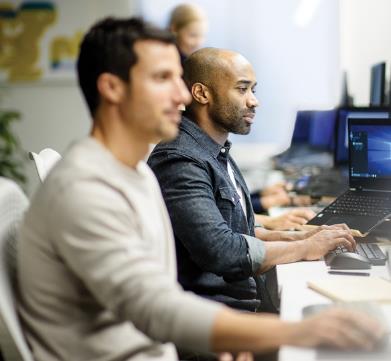 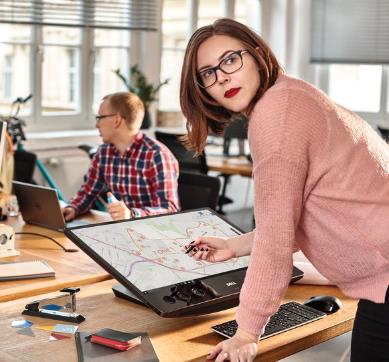 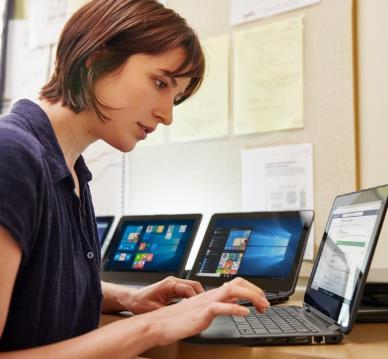 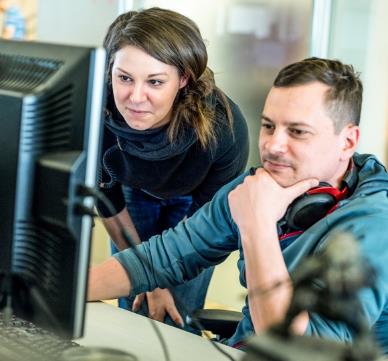 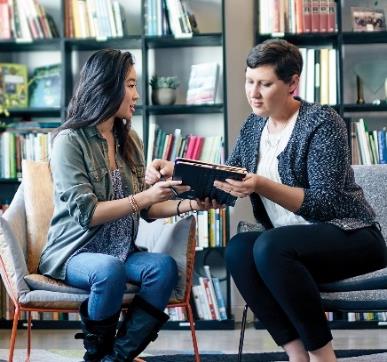 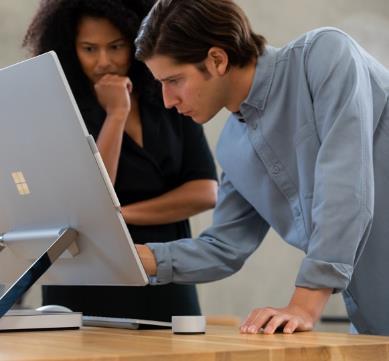 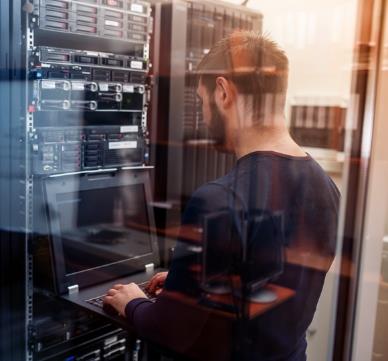 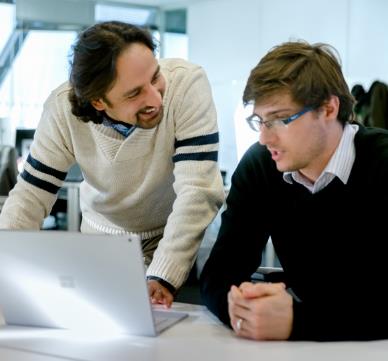 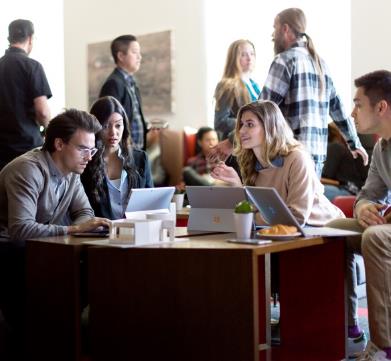 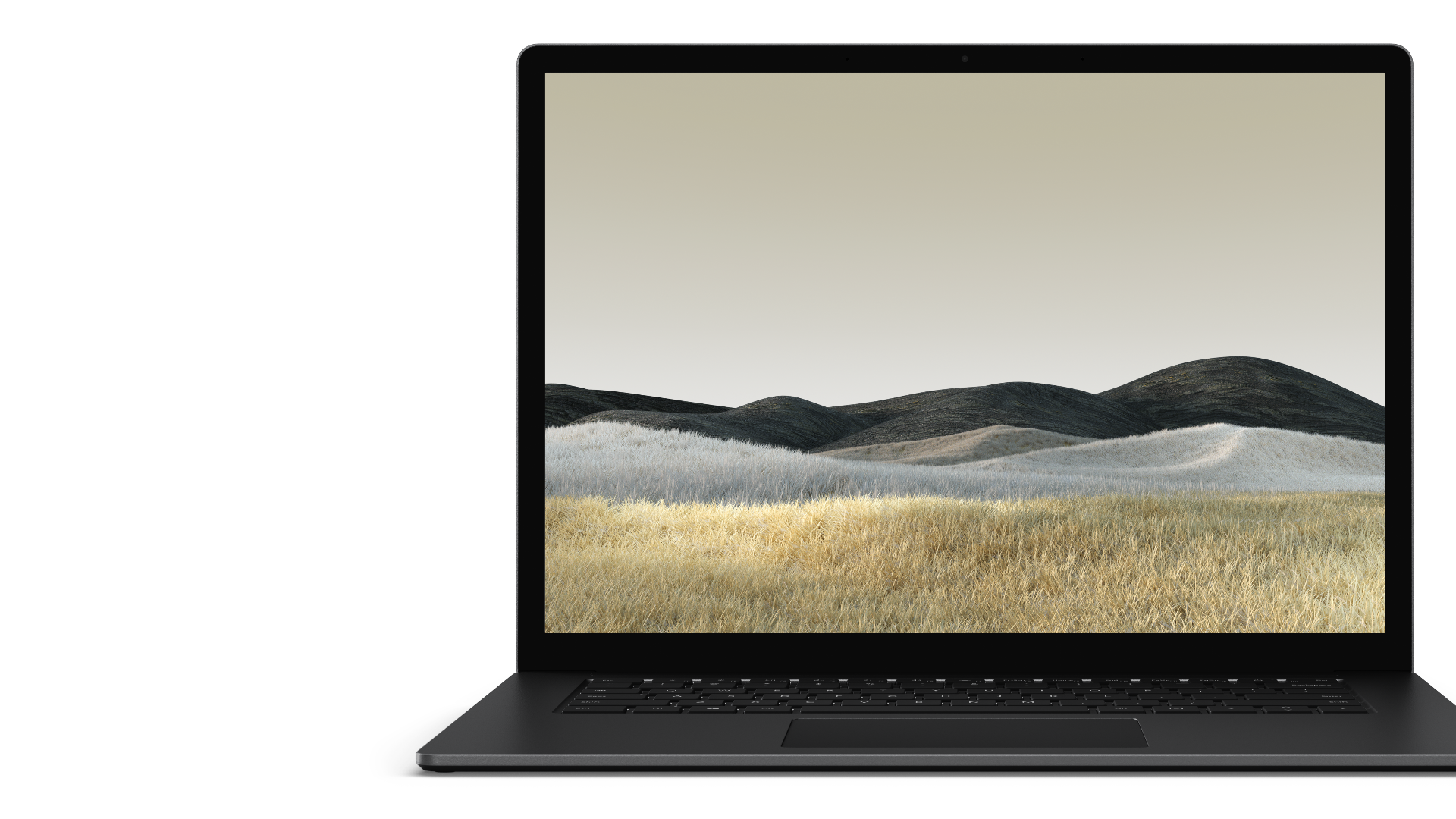 Productivity Score
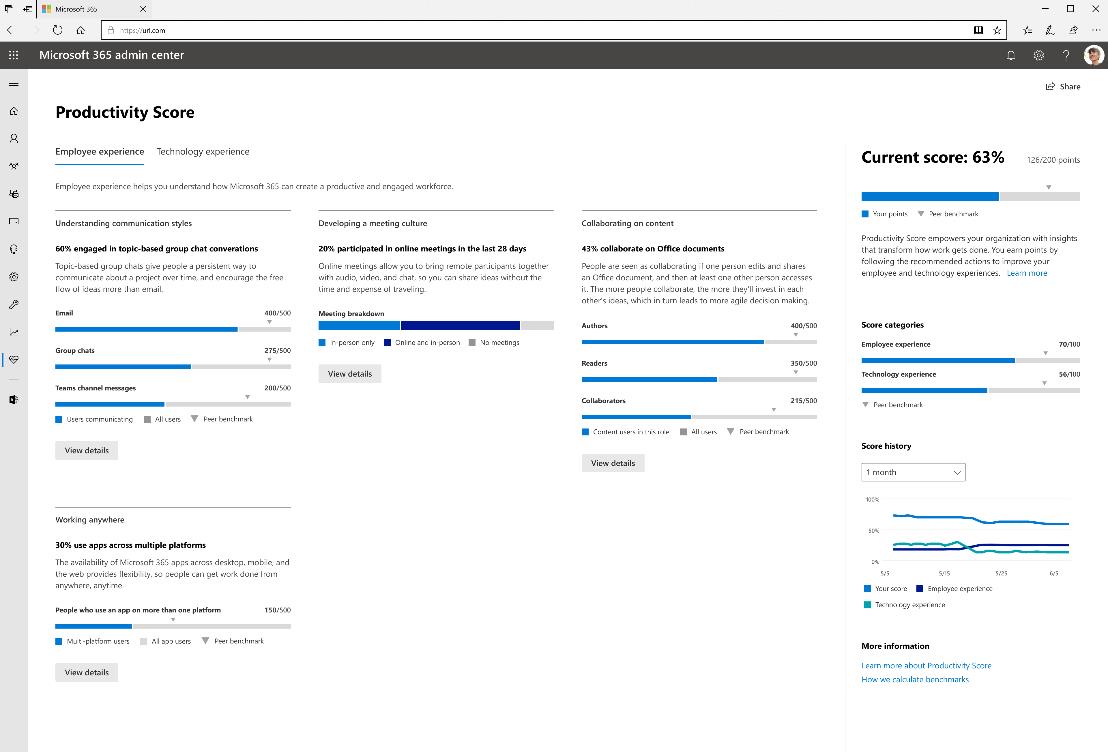 Insights that transform how work gets done
Visibility
Understand how your organization works
Insights
Identify where you can enable improved experiences
Actions
Update skills and systems so everyone can do their best work
Demo
Learn more and private preview details
Learn more at: https://aka.ms/productivityscoreblog 
Sign up using form at https://aka.ms/productivityscorepreview with:
Tenant id 
Check the box for the employee experience preview 
Provide email addresses of the people you want as contacts
Will see the experience in the Microsoft 365 Admin Center
Recommend using a “production” tenant
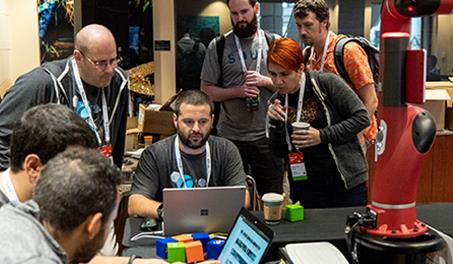 O365 Champion Meetup @ ESPC


December 5th @ 6pm

Register @ https://aka.ms/O365ChampionMixer
Events
It’s not too late!  Make your voice heard!
Complete our survey at https://aka.ms/O365ChampionSurvey
ResourcesMonthly Resources:  https://aka.ms/O365ChampionResourcesForum:https://aka.ms/DriveAdoption  Ignite Overviewhttps://aka.ms/AdoptionatIgnite
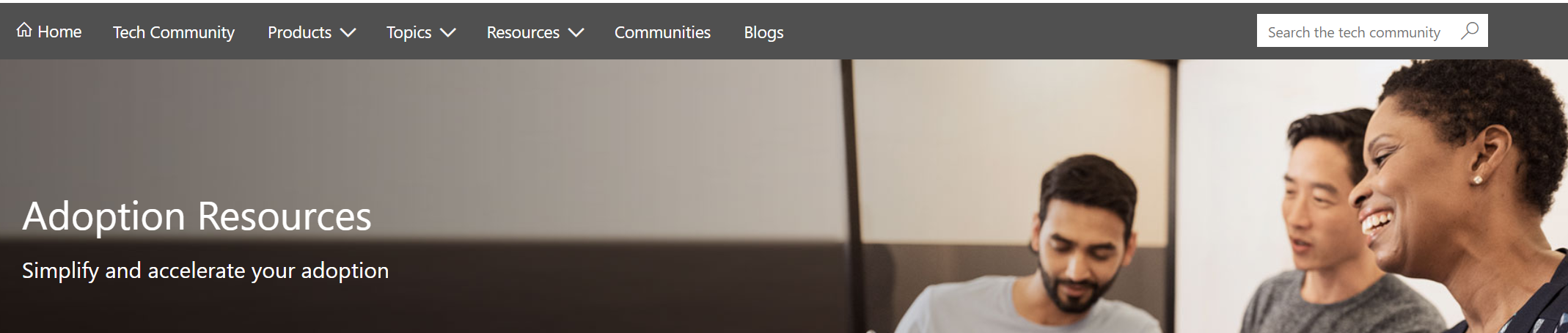 Get Started at https://aka.ms/MicrosoftAdoption
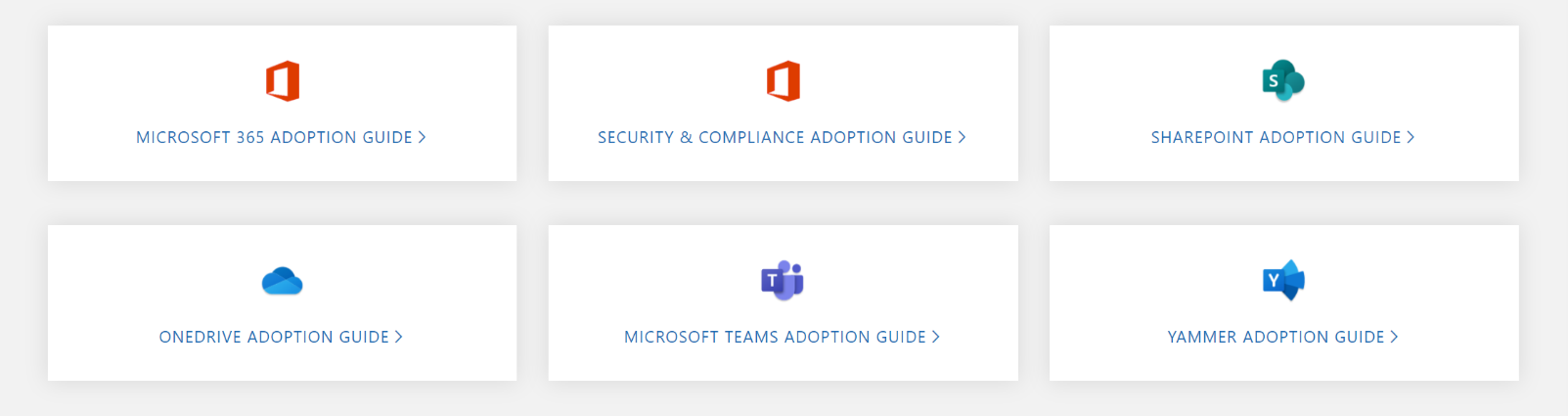 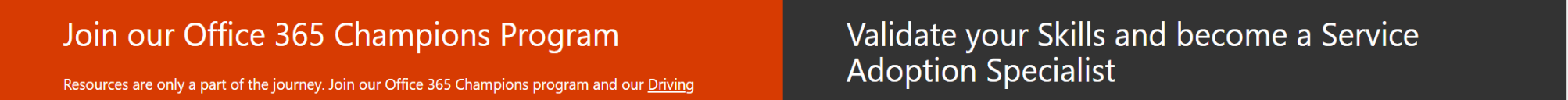 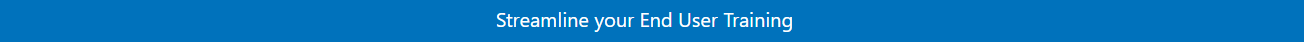 Streamline End User Training with Microsoft 365 Learning Pathways
[Speaker Notes: Accelerate your deployment and adoption of Office 365 services by visiting our unified resource page for adoption guidance on the Microsoft Technical community at https://aka.ms/MicrosoftAdoption.  Review materials for Microsoft 365, our security and compliance features or key teamwork workloads like SharePoint, OneDrive, Microsoft Teams and Yammer. Find additional resources for Microsoft Teams in Government and devices for Teams within the Microsoft Teams adoption guide. 

This is a step forward in our response to your feedback to make adoption materials easier to discover and use.  Over the coming months we will continue to unify and standardize these materials across all our Microsoft 365 services.  Share more feedback in our Driving Adoption community at https://aka.ms/DriveAdoption.]
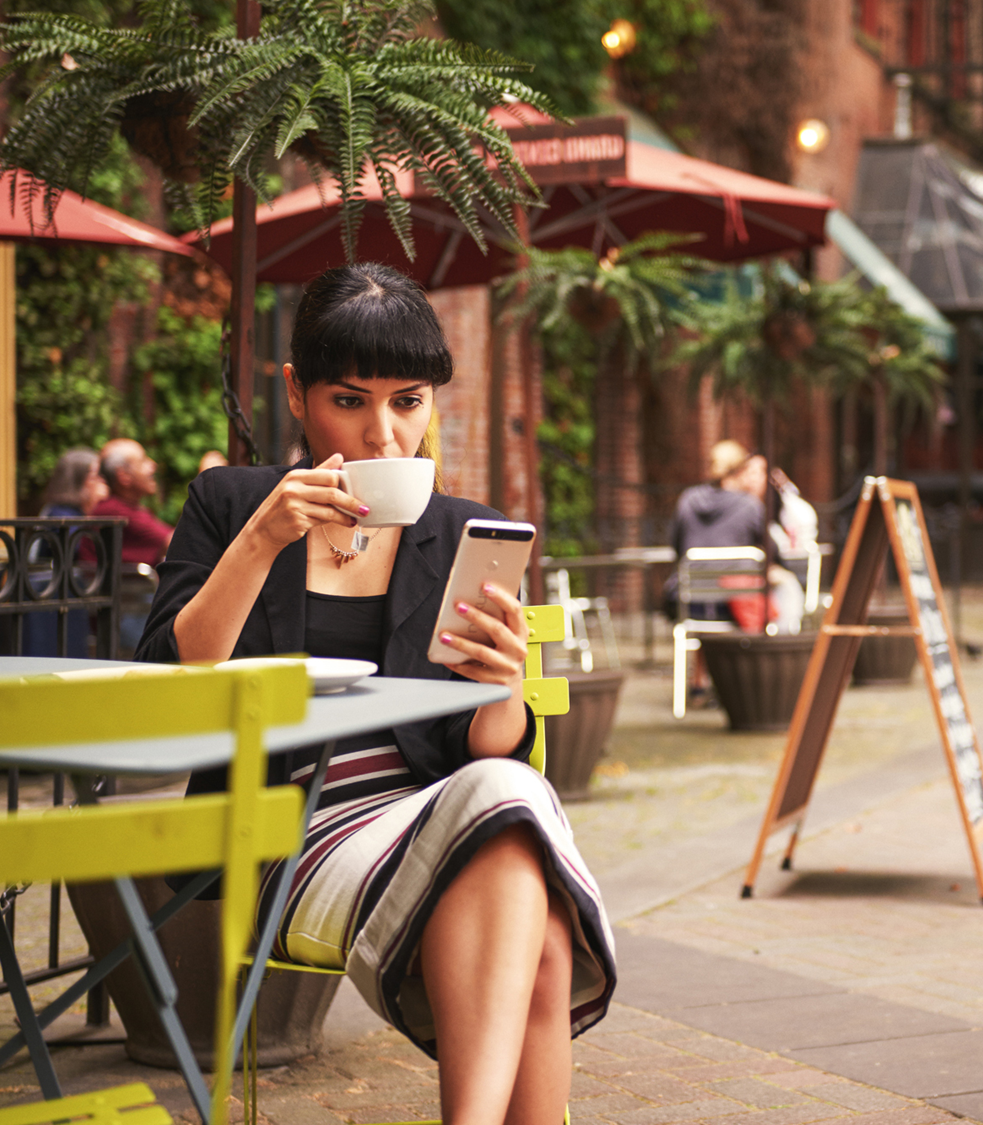 Coffee in the Cloud
Get more from Office 365
https://aka.ms/CoffeeintheCloud
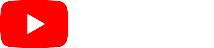 Subscribe now to Learn About:
Business Solutions
Best Practices & How-To’s
For Admin’s and Champions
@CITCTV
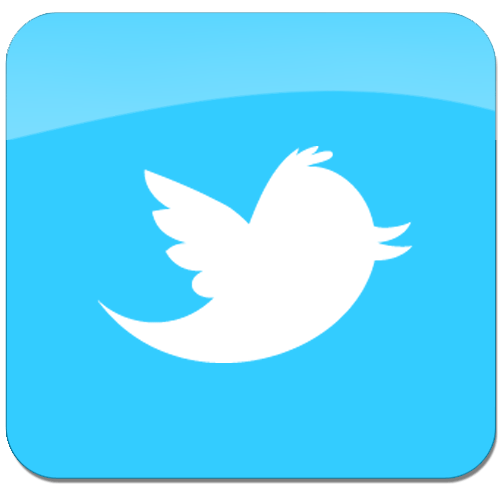 Current Survey Results
75% of respondents likely or very likely to recommend the program
Top Requested Topics

Running a Champions Program
Hub for Teamwork
Chat, Calling & Meetings
Adoption Methods
File collaboration in O365
Low Code/No-Code solutions
Intelligent Intranet
Video & Live Events
Security & Compliance
Finding Content
Areas to Improve

Advance notice of topics
Better calendar invites
Better reminders on call dates/times
More details on how-to
More in depth sessions
Preferred Call Times:
(Pacific Time)

7am
8am
9am
12 noon
84% of respondents likely or very likely to attend an in person Champions meetup
It’s not too late!  Make your voice heard!

Complete our survey at https://aka.ms/O365ChampionSurvey